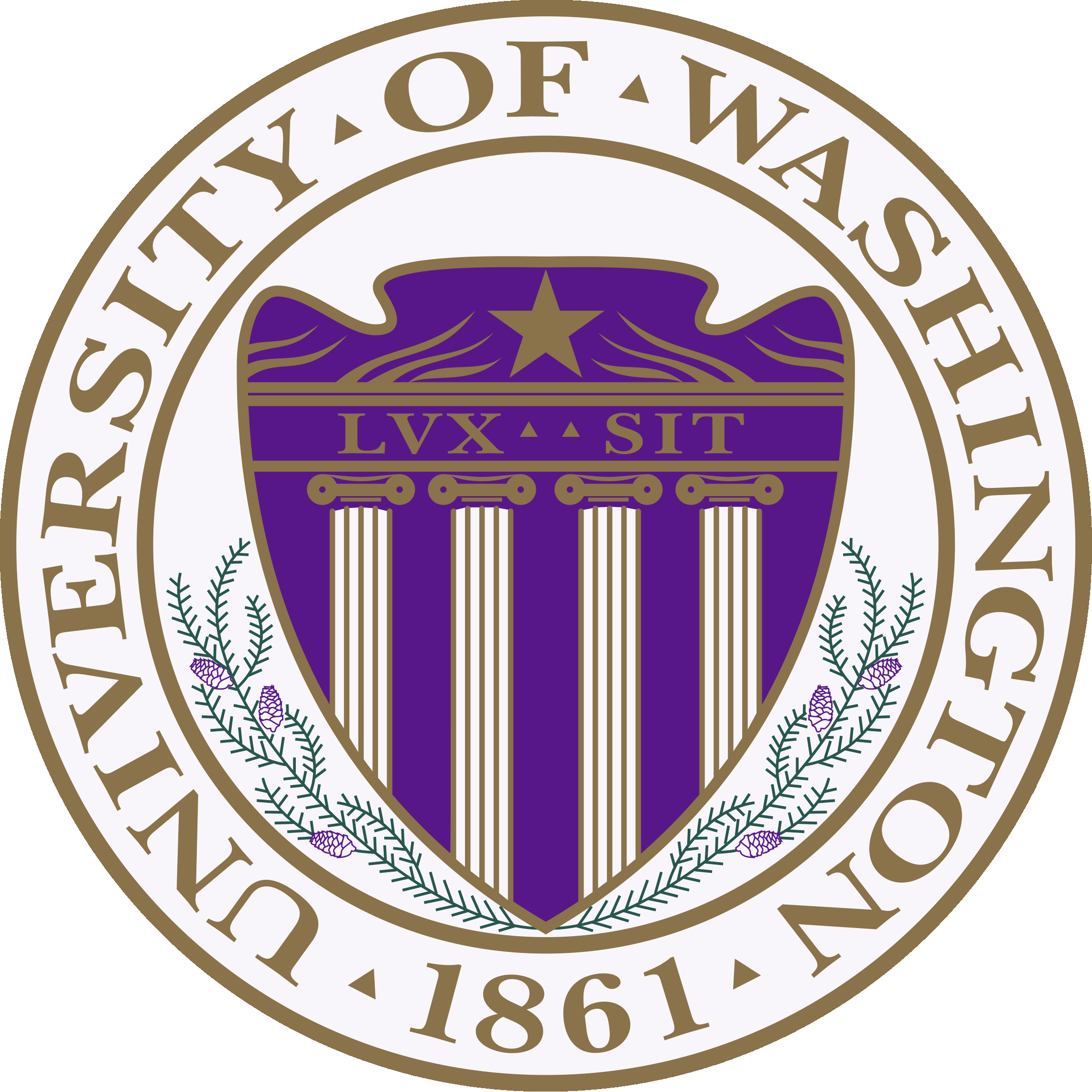 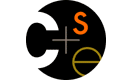 CSE373: Data Structures & AlgorithmsLecture 6: Priority Queues
Kevin Quinn
Fall 2015
A Quick Note:
Homework 2 due tonight at 11pm!
Fall 2015
CSE373: Data Structures & Algorithms
2
A new ADT: Priority Queue
Textbook Chapter 6
Nice to see a new and surprising data structure

A priority queue holds compare-able data
Like dictionaries and unlike stacks and queues, need to compare items
Given x and y, is x less than, equal to, or greater than y
Meaning of the ordering can depend on your data
Many data structures require this: dictionaries, sorting
Integers are comparable, so will use them in examples
But the priority queue ADT is much more general
Typically two fields, the priority and the data
Fall 2015
CSE373: Data Structures & Algorithms
3
Priorities
Each item has a “priority”
The lesser item is the one with the greater priority
So “priority 1” is more important than “priority 4”
(Just a convention, think “first is best”)



Operations: 
insert
deleteMin
is_empty

Key property: deleteMin  returns and deletes the item with greatest priority (lowest priority value)
Can resolve ties arbitrarily
6        2
  15        23
          12   18
45   3    7
insert
deleteMin
Fall 2015
CSE373: Data Structures & Algorithms
4
Example
insert e1 with priority 5
	insert e2 with priority 3
	insert e3 with priority 4
	a = deleteMin 	// a = e2
	b = deleteMin 	// b = e3
	insert e4 with priority 2
	insert e5 with priority 6
	c = deleteMin 	// c = e4
	d = deleteMin  	// d = e1

Analogy: insert is like enqueue, deleteMin is like dequeue
But the whole point is to use priorities instead of FIFO
Fall 2015
CSE373: Data Structures & Algorithms
5
Applications
Like all good ADTs, the priority queue arises often
Sometimes blatant, sometimes less obvious

Run multiple programs in the operating system
“critical” before “interactive” before “compute-intensive”
Maybe let users set priority level
Treat hospital patients in order of severity (or triage)
Select print jobs in order of decreasing length?
Fall 2015
CSE373: Data Structures & Algorithms
6
More applications
“Greedy” algorithms
May see an example when we study graphs in a few weeks

Forward network packets in order of urgency
Select most frequent symbols for data compression (cf. CSE143)
Sorting (first insert all, then repeatedly deleteMin)
Much like Homework 1 uses a stack to implement reverse
Fall 2015
CSE373: Data Structures & Algorithms
7
Finding a good data structure
Will show an efficient, non-obvious data structure for this ADT
But first let’s analyze some “obvious” ideas for n data items
All times worst-case; assume arrays “have room”

data	  	     insert algorithm / time      deleteMin algorithm / time
unsorted array	    
unsorted linked list
sorted array
sorted linked list
binary search tree
AVL tree
(our) hash table
Fall 2015
CSE373: Data Structures & Algorithms
8
Need a good data structure!
Will show an efficient, non-obvious data structure for this ADT
But first let’s analyze some “obvious” ideas for n data items
All times worst-case; assume arrays “have room”

data	  	     insert algorithm / time      deleteMin algorithm / time
unsorted array	         add at end          O(1)     	search                O(n)
unsorted linked list     add at front         O(1)     	search                O(n)
sorted array               search / shift       O(n)      stored in reverse   O(1)
sorted linked list	         put in right place O(n)         remove at front   O(1)
binary search tree      put in right place O(n)	leftmost               O(n)
AVL tree                     put in right place O(log n)	leftmost       O(log n)
(our) hash table          add                     O(1)        iterate over keys O(n)
Fall 2015
CSE373: Data Structures & Algorithms
9
More on possibilities
If priorities are random, binary search tree will likely do better
O(log n) insert and O(log n) deleteMin on average

One more idea: if priorities are 0, 1, …, k can use array of  lists
insert: add to front of list at arr[priority], O(1)
deleteMin: remove from lowest non-empty list O(k)

We are about to see a data structure called a “binary heap”
O(log n) insert and O(log n) deleteMin worst-case
Possible because we don’t support unneeded operations; no need to maintain a full sort
If items arrive in random order, then insert is O(1) on average
Fall 2015
CSE373: Data Structures & Algorithms
10
Our data structure
A binary min-heap (or just binary heap or just heap) is:
Structure property: A complete binary tree 
Heap property: The priority of every (non-root) node is greater than the priority of its parent
Not a binary search tree
Fall 2015
CSE373: Data Structures & Algorithms
11
Structure Property: Completeness
A Binary Heap is a complete binary tree:
A binary tree with all levels full, with a possible exception being the bottom level, which is filled left to right
Examples:
10
complete
incomplete
20
80
10
40
60
85
99
20
80
50
700
30
40
400
are these trees complete?
Fall 2015
CSE373: Data Structures & Algorithms
12
Heap Order Property
The priority of every (non-root) node is greater than (or equal to) that of it’s parent. 

Examples:
heap
not a heap
10
1
20
80
30
33
20
40
40
20
20
40
800
400
which of these are heaps?
Fall 2015
CSE373: Data Structures & Algorithms
13
Our data structure
A binary min-heap (or just binary heap or just heap) is:
Structure property: A complete binary tree 
Heap property: The priority of every (non-root) node is greater than (or equal to) the priority of its parent
Not a binary search tree
Fall 2015
CSE373: Data Structures & Algorithms
14
Our data structure
A binary min-heap (or just binary heap or just heap) is:
Structure property: A complete binary tree 
Heap property: The priority of every (non-root) node is greater than (or equal to) the priority of its parent
Not a binary search tree
10
20
80
10
1
40
60
85
99
20
80
50
3
50
700
30
15
450
75
60
8
10
Fall 2015
CSE373: Data Structures & Algorithms
15
Our data structure
A binary min-heap (or just binary heap or just heap) is:
Structure property: A complete binary tree 
Heap property: The priority of every (non-root) node is greater than (or equal to) the priority of its parent
Not a binary search tree
10
not a heap
not a heap
a heap
20
80
10
1
40
60
85
99
20
80
50
3
50
700
30
15
450
75
60
8
So:
Where is the highest-priority item?
What is the height of a heap with n items?
10
10
Fall 2015
CSE373: Data Structures & Algorithms
16
Operations: basic idea
findMin: return root.data
deleteMin: 
answer = root.data
Move right-most node in last row to root to restore structure property
“Percolate down” to restore heap property
insert:
Put new node in next position on bottom row to restore structure property
“Percolate up” to restore heap property
10
20
80
40
60
85
99
Overall strategy:
Preserve structure property
Break and restore heap property
50
700
Fall 2015
CSE373: Data Structures & Algorithms
17
DeleteMin
1. Delete (and later return) value at root node
4
3
7
5
8
9
11
9
6
10
Fall 2015
CSE373: Data Structures & Algorithms
18
2. Restore the Structure Property
We now have a “hole” at the root
Need to fill the hole with another value

When we are done, the tree will have one less node and must still be complete
4
3
7
5
8
9
11
9
6
10
4
3
7
5
8
9
11
9
6
10
Fall 2015
CSE373: Data Structures & Algorithms
19
3. Restore the Heap Property
10
?
10
3
3
?
4
8
4
3
4
7
5
10
9
7
5
8
9
7
5
8
9
11
9
6
11
9
6
11
9
6
Percolate down: 
  Keep comparing with both children 
  Swap with lesser child and go down one level
 What happens if we swap with the larger child?
  Done if both children are  item or reached a leaf node

Why is this correct?  What is the run time?
Fall 2015
CSE373: Data Structures & Algorithms
20
DeleteMin: Run Time Analysis
We will percolate down at most (height of heap) times
So run time is O(height of heap)

A heap is a complete binary tree

Height of a complete binary tree of n nodes?
height =  log2(n) 

Run time of deleteMin is O(log n)
Fall 2015
CSE373: Data Structures & Algorithms
21
Insert
Add a value to the tree

Afterwards, structure and heap properties must still be correct

Where do we insert the new value?
2
1
4
8
7
5
10
9
11
9
6
CSE373: Data Structures & Algorithms
Fall 2015
22
Insert: Maintain the Structure Property
2
There is only one valid tree shape after we add one more node

So put our new data there and then focus on restoring the heap property
1
4
8
7
5
10
9
11
9
6
Fall 2015
CSE373: Data Structures & Algorithms
23
Maintain the heap property
2
1
?
1
1
4
8
4
8
8
7
5
10
9
7
10
9
7
4
10
9
?
?
11
9
6
11
9
6
11
9
6
5
5
2
2
Percolate up:
  Put new data in new location
  If parent larger, swap with parent, and continue
  Done if parent  item or reached root

Why is this correct?  What is the run time?
Fall 2015
CSE373: Data Structures & Algorithms
24
Insert: Run Time Analysis
Like deleteMin, worst-case time proportional to tree height
O(log n)

But… deleteMin needs the “last used” complete-tree position and insert needs the “next to use” complete-tree position
If “keep a reference to there” then insert and deleteMin have to adjust that reference: O(log n) in worst case
Could calculate how to find it in O(log n) from the root given the size of the heap
But it’s not easy
And then insert is always O(log n), promised O(1) on average (assuming random arrival of items)

There’s a “trick”: don’t represent complete trees with explicit edges!
Fall 2015
CSE373: Data Structures & Algorithms
25
1
2
3
6
4
5
8
9
10
11
12
Array Representation of Binary Trees
From node i:
left child: i*2
right child: i*2+1
parent: i/2

(wasting index 0 is convenient for the index arithmetic)
A
B
C
2 * i
7
F
G
D
E
(2 * i)+1
H
I
J
K
L
└ i / 2┘
implicit (array) implementation:
Fall 2013
26
CSE373: Data Structures & Algorithms
[Speaker Notes: Left child of node I = 2 * I
Right child  I = (2*i) +1
Parent of node I is at i/2 (floor)]
Judging the array implementation
Plusses:
Less “wasted” space
Just index 0 and unused space on right
In conventional tree representation, one edge per node (except for root), so n-1 wasted space (like linked lists)
Array would waste more space if tree were not complete
Multiplying and dividing by 2 is very fast (shift operations in hardware)
Last used position is just index size

Minuses:
Same might-be-empty or might-get-full problems we saw with stacks and queues (resize by doubling as necessary)

Plusses outweigh minuses: “this is how people do it”
Fall 2013
CSE373: Data Structures & Algorithms
27